The Future of Aging in the Town of ChathamChatham Council on Aging Needs Assessment Study
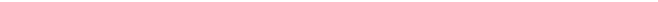 Jan E. Mutchler, PhD
Center for Social & Demographic Research on Aging
Gerontology Institute
John W. McCormack School of Policy & Global Studies
University of Massachusetts Boston
April 11, 2016
Outline of Today’s Presentation:
Goals of the Chatham needs assessment study

Methods of investigation

Key findings 

Recommendations
Goals of the Chatham needs assessment study
To investigate and document current and future needs and preferences of Chatham’s older residents

Primary focus is on the Council on Aging

Secondary focus is on Town amenities and other Town offices
Methods
Demographic data
U.S. Census Bureau
Projections from the Donahue Institute, UMass system

Resident survey
All Chatham residents age 50+ eligible
Mail-back survey with web response option
Response rate of 39% (19% for those age 50-59; 42% for those age 60-79; 51% for those 80+)
Methods (cont.)
Three focus groups: municipal organizations; nonprofits; residents

Seven key informant interviews 

COA comparisons with 5 other communities

A summer resident survey
Demographic summary
Age distribution of Chatham (2010)
Age distribution of Chatham (2010)
48% are age 60 or older
Expected senior growth in Chatham
An older age profile in Chatham is expected
Over half of Chatham homeowners are age 60+
More than 1 in 4 older residents lives alone
Median household income is lower among Chatham seniors than middle-aged households
Disability is higher among older residents
Chatham Survey responses
Chatham’s seniors are committed to aging in place
Two-thirds of the seniors have lived in Chatham for at least 15 years; one-quarter  for 35 years or longer

92% say it is “very important” or “somewhat important” to live in Chatham as long as possible

70% think their current home is where they will always live
Maintaining and adapting homes can be a challenge
I am concerned about managing the stairway to my apartment, and finding another that is as reasonable.
Residents are receptive to higher density housing
Our present home is too large to manage and very isolated. We’d like to move to an independent living that offers progression to memory care.
Many Chatham residents restrict their driving
I am concerned about having adequate transportation to lead an active life.
Transportation options used in Chatham
How do I get around if I can’t drive?
Satisfaction levels are mixed with respect to transportation options
Survey respondents are socially connected: using phone, email, social media, or getting together
But some respondents lack relationships with neighbors
Many Chatham residents need services and supports to stay at home
I am concerned about staying healthy enough to live on my own or finding a suitable place to live with assistance
Many Chatham residents are involved in caregiving
My greatest concern is the lack of a senior-care day center respite for caregivers
Working, retiring, and uncertainty
One-third of respondents age 60-79 work for pay

Among these individuals, 52% do not anticipate retiring, or are “not sure” when they will retire
39% of respondents age 60-79 say they have done no financial planning for retirement, or need to do more
“During my retirement, I expect to have adequate resources to meet my financial needs, including home maintenance, real estate taxes, healthcare, and other expenses”
I am concerned about being able to stay in Chatham and living on Social Security at age 67. I am still working full-time to be able to pay the bills, eat, and put gas in the tank with little left over.
About the Chatham Council on Aging
Chatham Council on Aging is a community asset
A source of services and activities, referral and leadership

A resource for older adults and caregivers

A bridge between community amenities and residents aging in place
Expect growth in use of the COA
High likelihood of participating in COA programs and services in the future
Residents rate service functions of the Chatham COA as important(% rating service as important to them or their family)
Activity functions of the COA are priorities for expansion
Top-rated program/service for seniors was learning opportunities and educational seminars—also a top priority for expansion

Fitness activities were well rated in importance and for expansion

Survey respondents highlighted aerobic exercise/strength training and life-long learning as priorities for expansion
Some residents travel to senior centers in other towns
Visibility and public awareness of the COA could be improved
A common problem accessing the COA was “not knowing what programs and services are available”
Selected comments about the COA
At 76, I still have energy. Would like to exercise but not ready for chair exercises yet.

The Chatham COA does not meet the needs of people who are over 80 years old…the real old people need health care not recreation!!
Selected comments about the COA
The COA building is inefficient for any senior to navigate. The parking is a nightmare.

You are doing a great job! Your building is beautiful and easy to access, and in a perfect location.

I feel the COA is doing an excellent job serving our older population. We are blessed to have them.
Focus groups on the COA
Better communication is needed

Service function is the top priority, but active programs including exercise are important. Socialization programs are important in reducing isolation. 

Adult day program: “Chatham should take care  of its own”

Seniors need to advocate for themselves
Interviews on the COA
The COA plays an important role in Chatham
Service function is priority, but activities are also important. 
Opportunities for partnerships? Life-long learning programs with the library?
Programs that would help seniors plan: planning for retirement, how reverse mortgages work, etc. 
More entertainment programs may be needed, especially in winter. 
Better publicity, awareness are needed
Space needs are recognized
Community comparisons
Features of comparison senior centers
*Community center; COA has full access
Our recommendations
Plan for growth in the senior population, including the 80+ population
By 2035, nearly 20% of Chatham’s residents are expected to be age 80 or older
The 80+ population may require more or different services
Promote housing options for aging in place in Chatham
Information on home modifications may be helpful
Receptivity to Senior Independent Living and Assisted Living
Recognize limitations posed by restrictions on housing density
Our recommendations (cont.)
Promote awareness of transportation options already available, and expand transportation services for seniors
Many older adults modify their driving in ways that restrict access
Transportation barriers have implications for isolation, socialization, and accessing services
Need more transportation options including for trips that are not medical visits
Need more transportation options for out-of-town medical visits
Our recommendations (cont.)
Protect and potentially expand outreach programs, especially those directed toward the “at risk” senior population
Isolation is a concern in Chatham, especially in the wintertime
Identifying seniors who may be at risk is a challenge
Build awareness in the community about isolation concerns and associated resources
Our recommendations (cont.)
Expand caregiver support programs in Chatham, including access to adult day care
Caregiving is a common experience, and often a challenging experience
Caregiver respite is a commonly expressed need

Strengthen COA capacity and programming
Protect the service functions
Consider expanding the activity functions
Expect increased demand for COA services
Our recommendations (cont.)
Improve visibility and public awareness of the COA

Nurture existing cross-departmental and public-private relationships in Chatham
Emergency services-COA
Nonprofits-COA
The COA has a role in organizing and maintaining these networks
Thank you!
Jan E. Mutchler: jan.mutchler@umb.edu 


http://www.umb.edu/demographyofaging